évaluation COFRAC version 2022 de la norme NF EN ISO 15189
Emilie BERGOIN
Retour d’expérience
LBM Hôpitaux Antoine Béclère-Bicêtre-Paul Brousse AP-HP Université Paris-Saclay
29 novembre 2024
Sommaire
Historique - Contexte
Application au LBM 
Et la suite …
Impressions à chaud
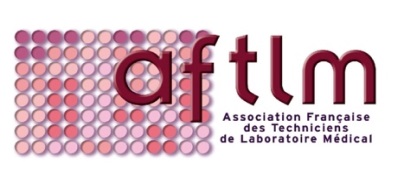 GLOSSAIRE
Système de Management  : le Système de Management est un ensemble d'éléments corrélés ou en intercation d'un laboratoire, utilisés pour établir des politiques, des objectifs  et des processus de façon à atteindre lesdits objectifs.	
Politique : intentions et orientations d’un organisme, telles qu’elles sont officiellement formulées par sa direction. 
Objectifs qualité : résultat à atteindre, relatif à la qualité, généralement fondés sur la politique. 
Processus  : ensemble d’activités corrélées ou en interaction qui utilise des éléments d’entrée pour produire un résultat escompté 
Approche processus : façon de piloter le  système de management en prenant en compte l'ensemble des processus identifiés, leurs interactions et leur suivi. 
Revue : détermination de la pertinence, de l’adéquation ou de l’efficacité d’un objet à atteindre des objectifs définis. 
Portée d'accréditation  Enoncé formel et précis des activités pour lesquelles l'organisme demande l'accréditation ou est accrédité. 
Portée flexible : Permet à l'organisme de gérer des modifications dans sa portée d'accréditation conformément aux limites définies dans le SH REF 08. 
Disposition :  règle définie dans la documentation de l’organisme et permettant d’en décrire son fonctionnement 
Enregistrement : document faisant état de résultats obtenus ou apportant la preuve de la réalisation d’une activité
Sources
NF EN ISO 15189 V2022
SH-REF-02 Rev 08 : Exigences pour l’accréditation selon la norme NF EN ISO 15189:2022
Rapport d’évaluation COFRAC : 372891
SH FORM 03  Rev 05: prise en compte des exigences pour l’accréditation suivant la norme NF EN ISO 15189 : 2022
SH FORM 11 Rev 01 : (document COFRAC) : outil d’auto-évaluation
Historique - contexte
NF EN ISO 15189 : 4 versions (2003, 2007, 2012, 2022)
LBM trisite – environ 490 personnes – 70 lignes de portées ( + 3) – 3 sites EBMD 
Draft et Parution 01/2023 : premières études d’impact
Proposition par le COFRAC : couplage renouvellement mai 2024 avec transition : validation par la cellule qualité
Demande de formation par un organisme extérieur pour tou(te)s les RAQ APHP 
Plan de transition  + SH FORM 02
5
FOCUS PRINCIPAUX CHANGEMENTS
La structure du document : alignement ISO 17025 : 2017
Le développement des concepts d’impartialité, de confidentialité et d’exigences vis-à-vis des patients
Le patient, tout simplement … (140 fois V2022 contre 89 V2012)
Le renforcement de l’approche « risques et opportunités d’amélioration » 
L’intégration des exigences relatives aux Examens de Biologie Délocalisée (EBMD) de la norme ISO 22870
Plans de contingence très exigeants
Structure de la norme 15189 V2022
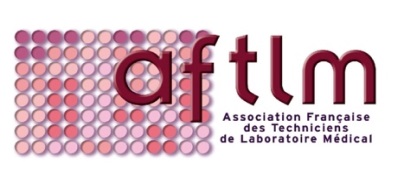 7
Plan de transition(A fournir en amont)
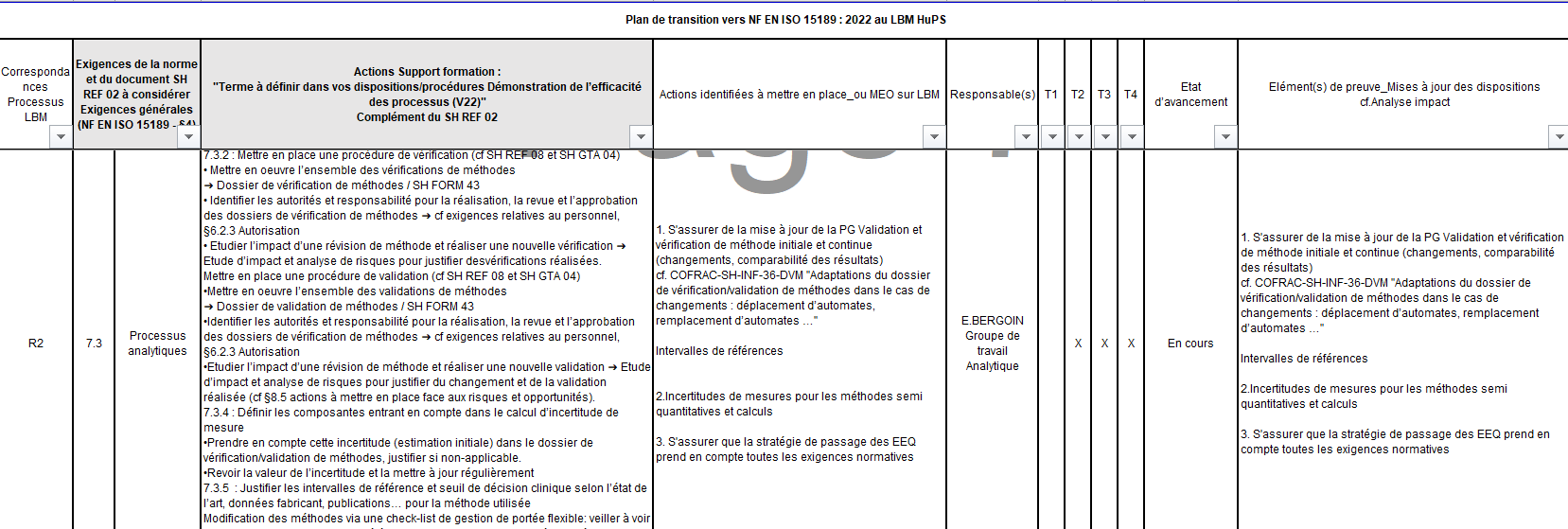 8
4.1 Impartialité (citée 20/2 fois v. 2012)
§4.1.a	Le laboratoire est-il structuré ou organisé de manière à pouvoir exercer ses activités en toute impartialité ? 								
§4.1.b	Existe-t-il un engagement de la direction à exercer ses activités en toute impartialité ? 									
§4.1.c	Avez-vous des dispositions assurant que la direction et le personnel ne subissent aucune pression commerciale, financière ou autre influence de toute nature susceptible de mettre en cause leur impartialité ? 							
§4.1.d	Existe-t-il un dispositif de surveillance des activités et des relations du laboratoire afin d'identifier les menaces qui pèsent sur son impartialité ?	
								
§4.1.e	Le laboratoire a-t-il défini les moyens pour éliminer ou réduire l'effet d'une menace identifiée ?
4.1 Impartialité (citée 20/2 fois v. 2012)

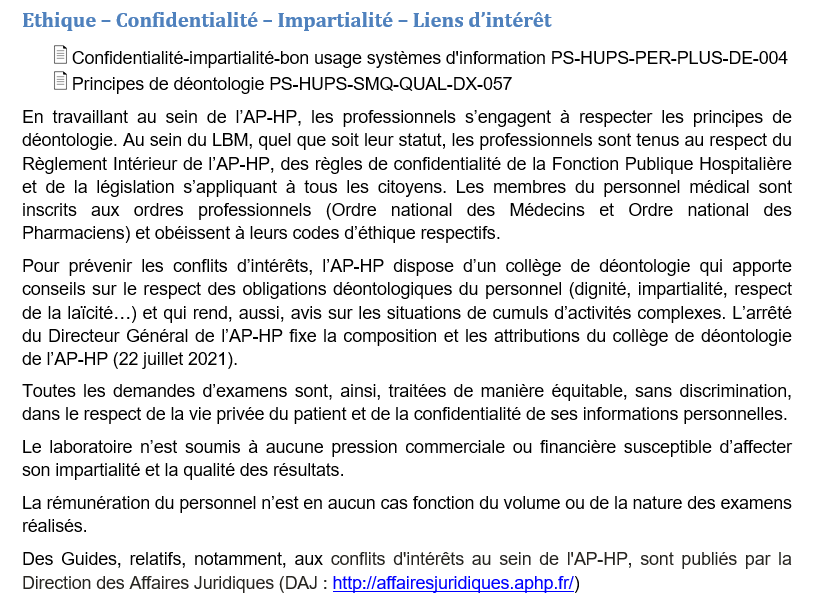 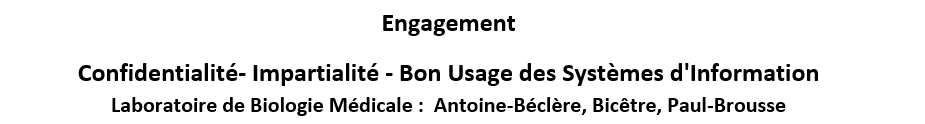 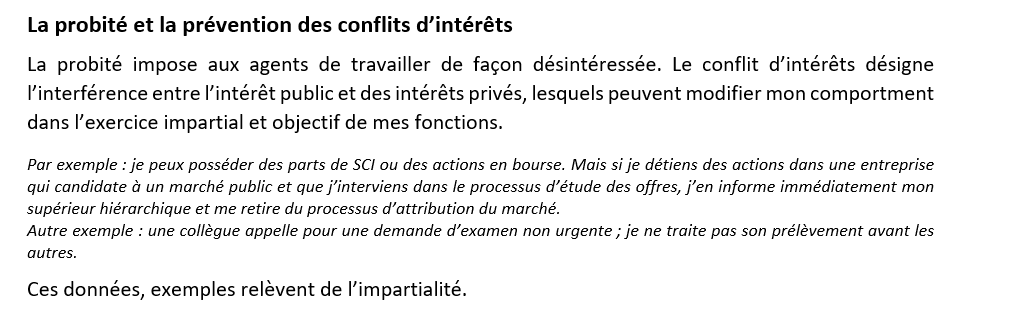 Analyses de risques complétées pour chaque processus 
Choix pris  :  pas de formulaire de déclaration au LBM

Approche risques et priorisation8.5. Actions à mettre en œuvre face aux risques et opportunités d'amélioration7.5 Travaux non CONFORMES
Exigences applicables pour la planification et la mise en œuvre d’actions 
 PREVENIR LES RISQUES 
 profiter d’opportunités d’amélioration. 
 DIMINUER le  risque d’obtenir des résultats non valides, c’est à dire ne permettant pas une prise de décision clinique adaptée, et la réduction du risque de mise en danger des patients. 
 Considérer la norme NF EN ISO 15189 comme un modèle de fonctionnement leur permettant d’atteindre le niveau de qualité nécessaire et suffisant dans l’intérêt du patient. 
7.5 « …Le laboratoire doit mettre en place une action corrective proportionnelle à la probabilité de récurrence de la non-conformité (voir 8.7)…»

 Ecart cofrac : priorisation des actions au regard de l’impact patient
7.7. Réclamations

7.7.1	Avez-vous un processus documenté pour le traitement des réclamations à la disposition des utilisateurs?									
7.7.2	Un accusé de réception de la réclamation et une conclusion sont-ils fournis au plaignant dans la mesure du possible?									
7.7.3	Le laboratoire s'assure-t-il de l'absence d'action discriminatoire dans le traitement de la réclamation?									
7.7.3	Le laboratoire s'assure-t-il que le traitement des réclamations est mené ou revu et approuvé par des personnes qui ne sont pas impliquées dans l'objet de la réclamation? Si non, une approche alternative est-elle mise en place pour maintenir l'impartialité?
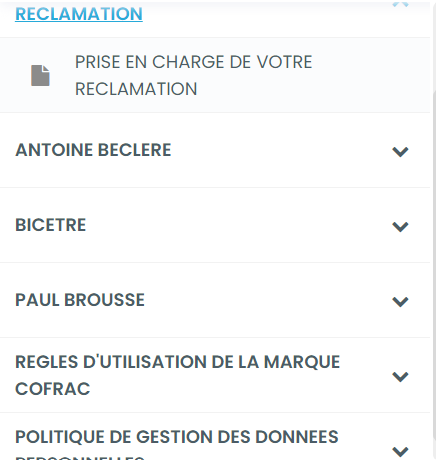 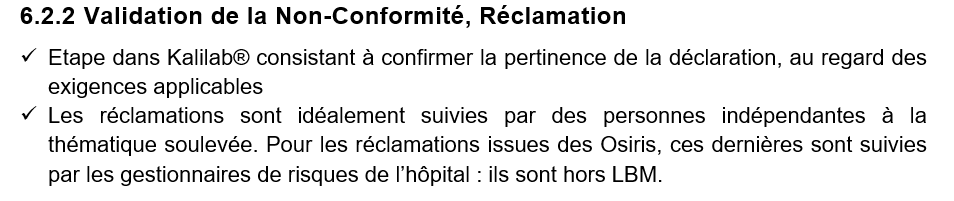 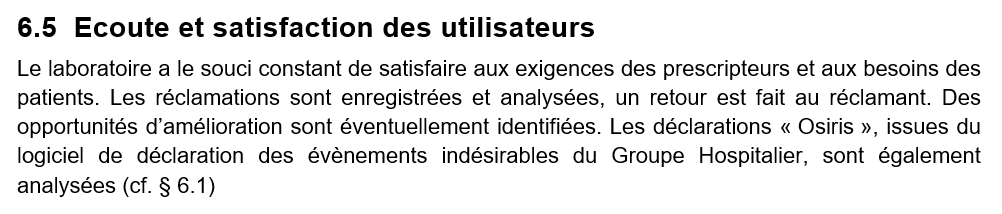 12

7.3.7 Garantie de la validité des résultats d’examen
« Le laboratoire doit disposer d’une procédure de contrôle interne de qualité (CIQ) pour surveiller en continu la validité des résultats d’examen(s), conformément aux critères spécifiés. Cette procédure permet de vérifier que la qualité prévue est atteinte et de garantir la validité constante des résultats vis à-vis de la prise de décision clinique ». - Le laboratoire doit éviter la diffusion des résultats des patients dans le cas où le CIQ ne répond pas aux critères d’acceptabilité définis ».
Le laboratoire doit utiliser régulièrement les contrôles internes de qualité (CIQ) pour l’ensemble de ses systèmes analytiques, y compris pour les EBMD (analyseurs en miroir, analyseurs de secours « backup », sites différents, …). A cet effet, il doit définir, argumenter et documenter sa stratégie (en termes de nature d’échantillon, fréquence, niveaux, limites d'acceptabilité, règles de validation et exigences de performance en termes de fidélité, …), en s’appuyant sur les performances des méthodes, sur l’exploitation clinique prévue des examens, sur les recommandations de bonnes pratiques, sur les recommandations des fournisseurs et sur les événements susceptibles d’influencer significativement les performances des équipements (maintenance, calibration, changement de réactif, …)

7.3.7 Garantie de la validité des résultats d’examen
7.3.7.1	Existe-t-il une procédure de surveillance (planifiée et revue) de la validité des résultats ?									
7.3.7.2	Existe-t-il une procédure de contrôle interne de qualité (CIQ) pour surveiller en continu la validité des résultats d'examens permettant une prise de décision clinique  ?
									
7.3.7.2	Le laboratoire a-t-il étudié une méthode alternative en cas d'absence de matériau de CIQ approprié ?
2 écarts COFRAC  : procédure de surveillance planifiée, en continue 
(moyen et long termes)
14
Et la suite ?
Continuer sur les « En cours » du plan de transition : 22 ! 
Priorité : 
Dispositions : 
Validation et vérification de méthodes : seuils de décision clinique, IVDR
Incertitudes de mesure sur méthodes semi-quantitatives.
Gestion des contrôles de qualité : CIQ, CIL (exactitude)
Modalités de surveillance : 
Audits internes et audit de traçabilité (mises à jour des grilles, planning, formation, …)
Revues de direction : données recueillies supplémentaires adaptées à la 2022
Gestion de Portée Flexible (formulaire)
 Janvier  2026
Impressions
Version très tournée vers le risque patient ! 
Beaucoup moins prescriptive, en nous laissant responsable et décisionnaire, tout en renforçant les exigences sur les processus métier (patient, DVM, Gestion des Contrôles Qualité, …) 
En contre partie, mise en place d’une démarche qualité responsable, inclusive et ancrée dans le quotidien = gain de productivité : investissement intellectuel important + outils dans un système en manque de ressources (humain et financier) 
Merci de votre attention
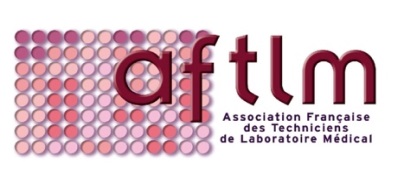 17